% patients
Baseline
Re-audit
Run Chart
No. pts with 100% compliance
Bundle introduced
Sticker introduced
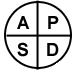 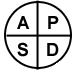 n = 17
n = 21
n = 21